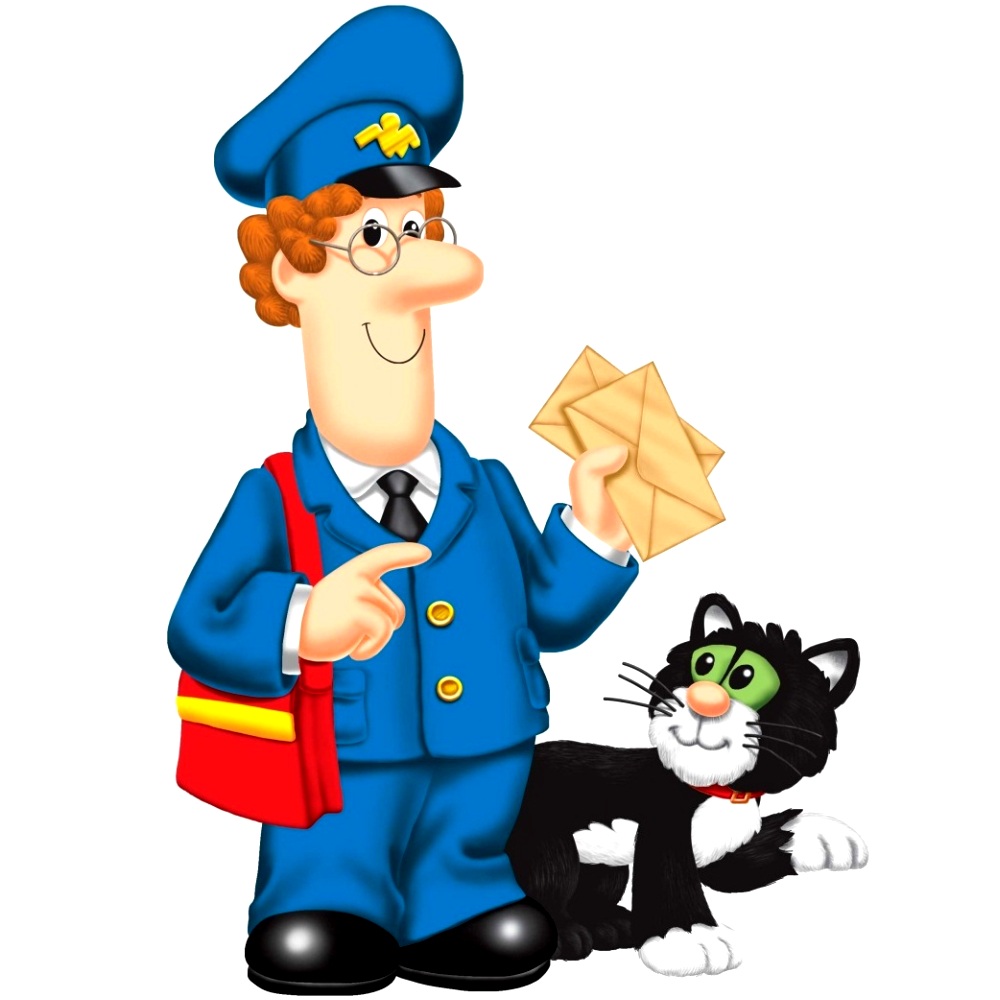 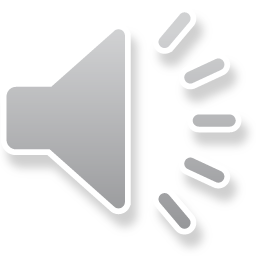 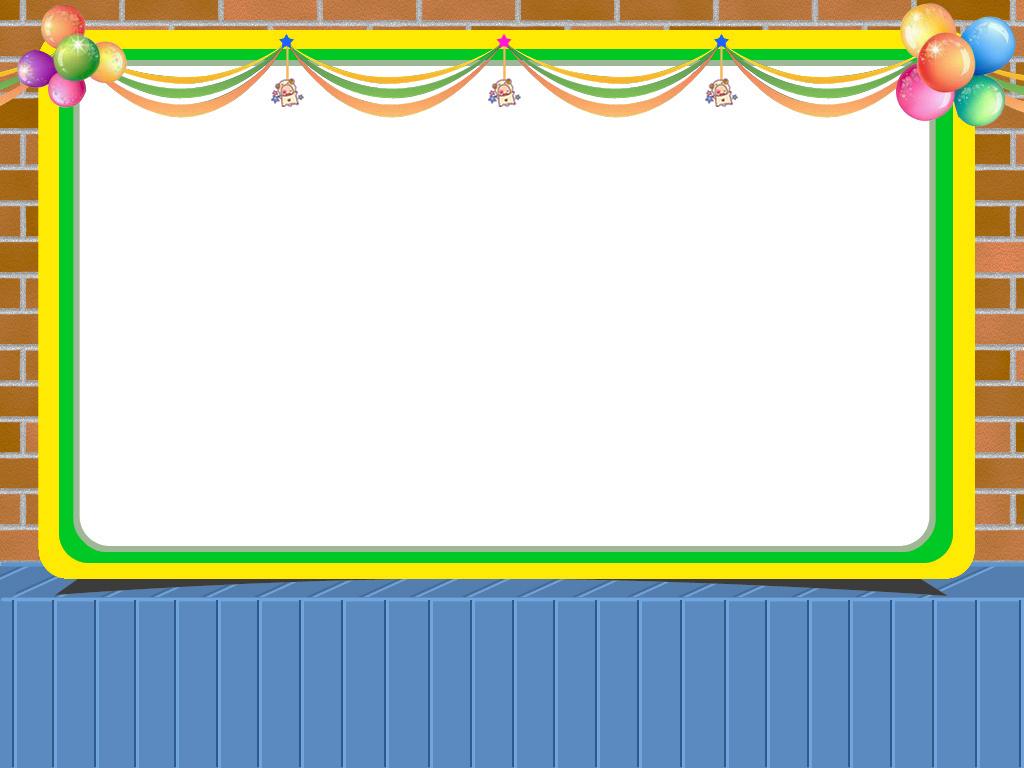 Bài tập 1:
Hãy cùng bạn đóng vai theo 
tình huống sau:
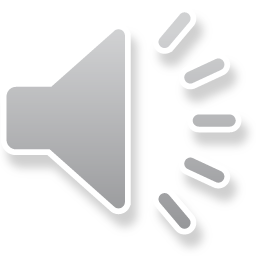 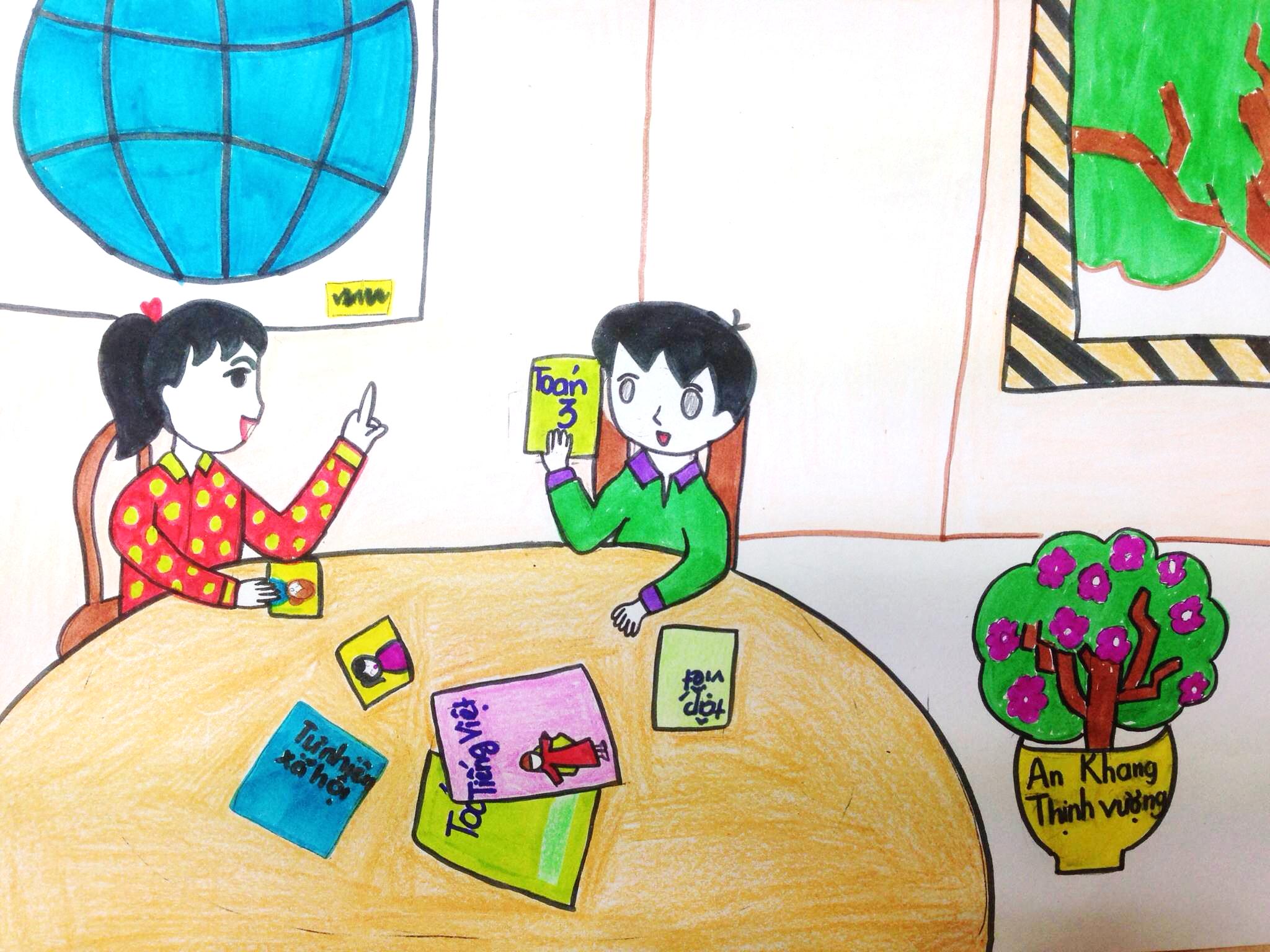 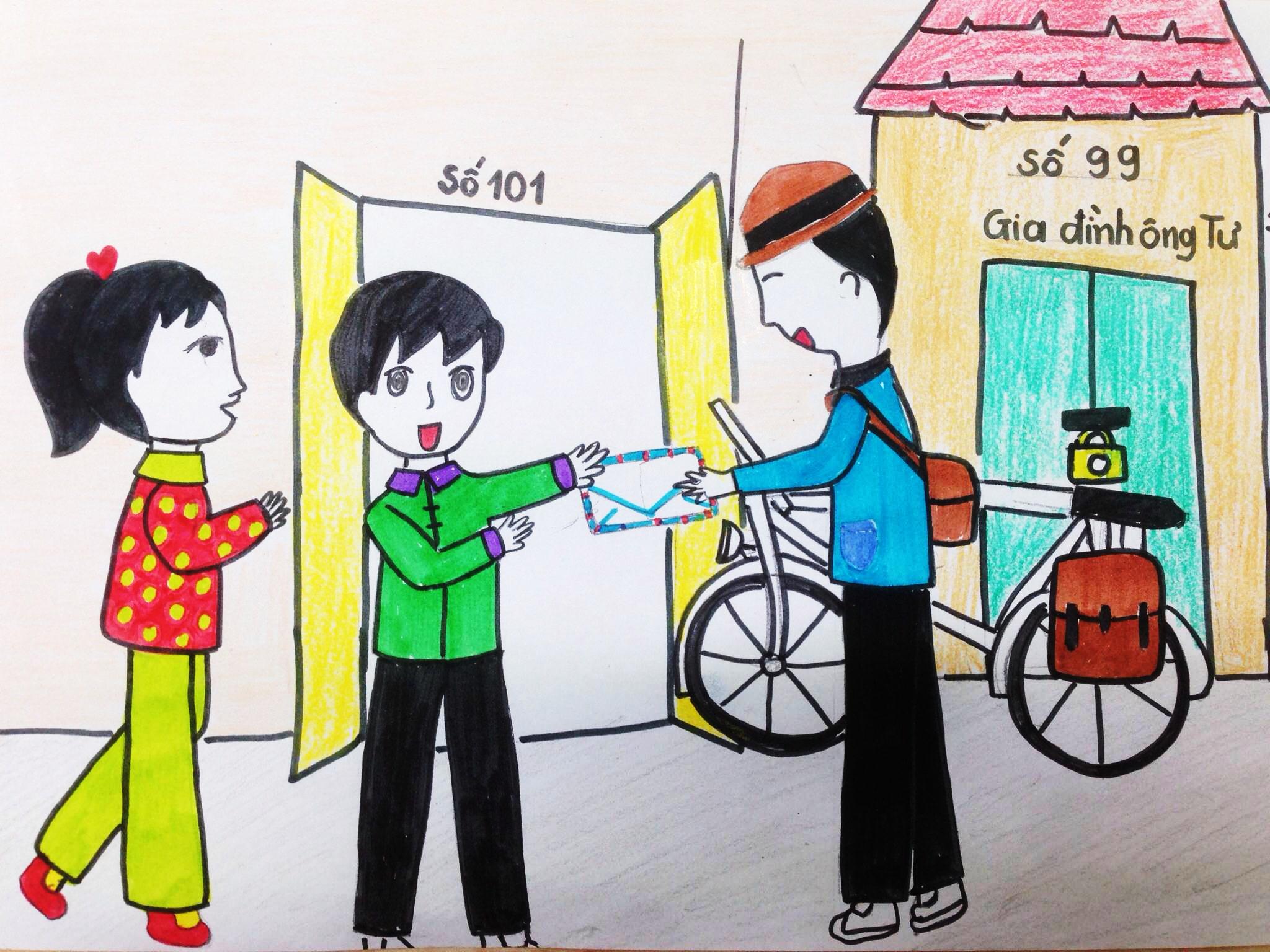 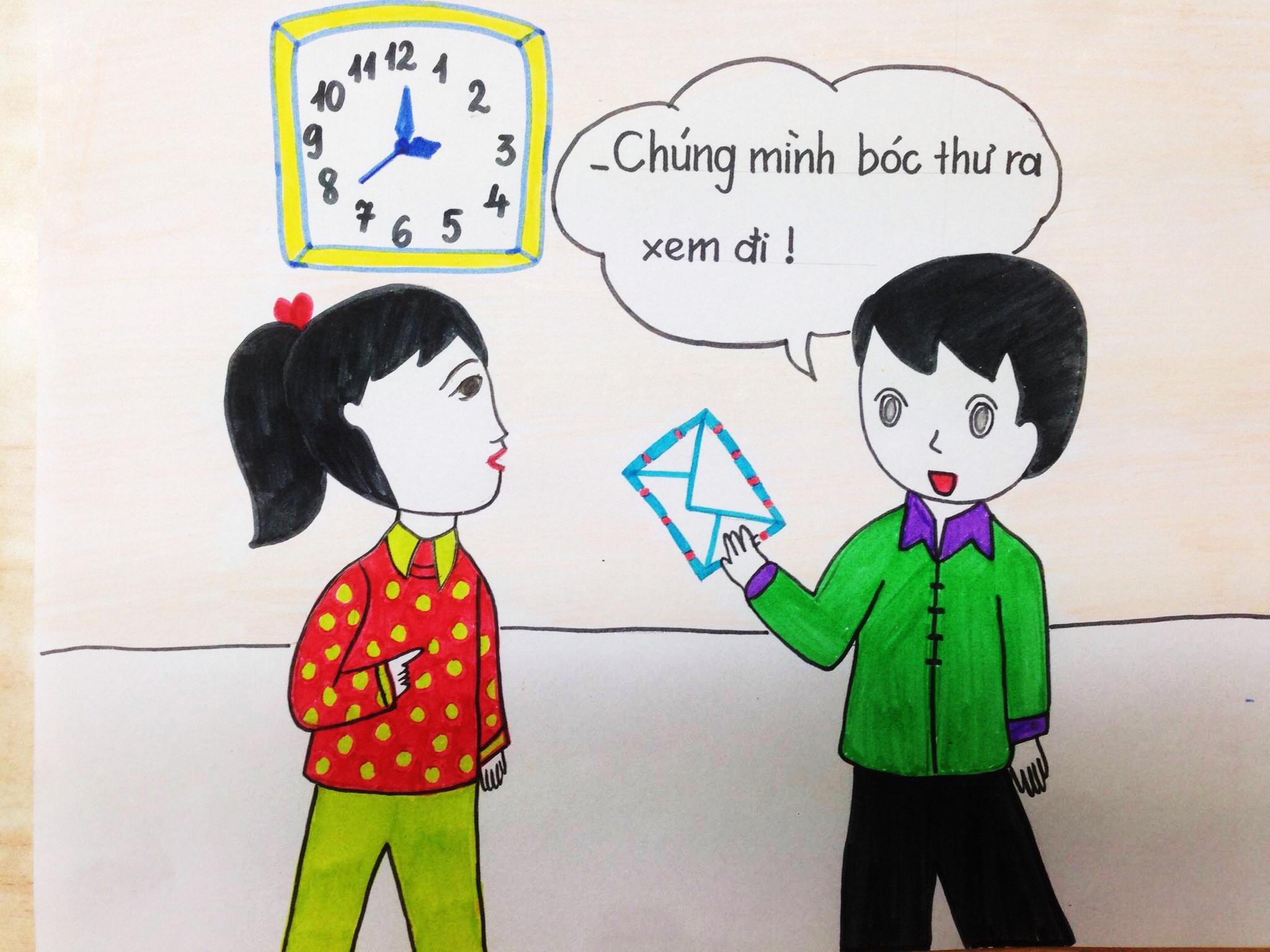 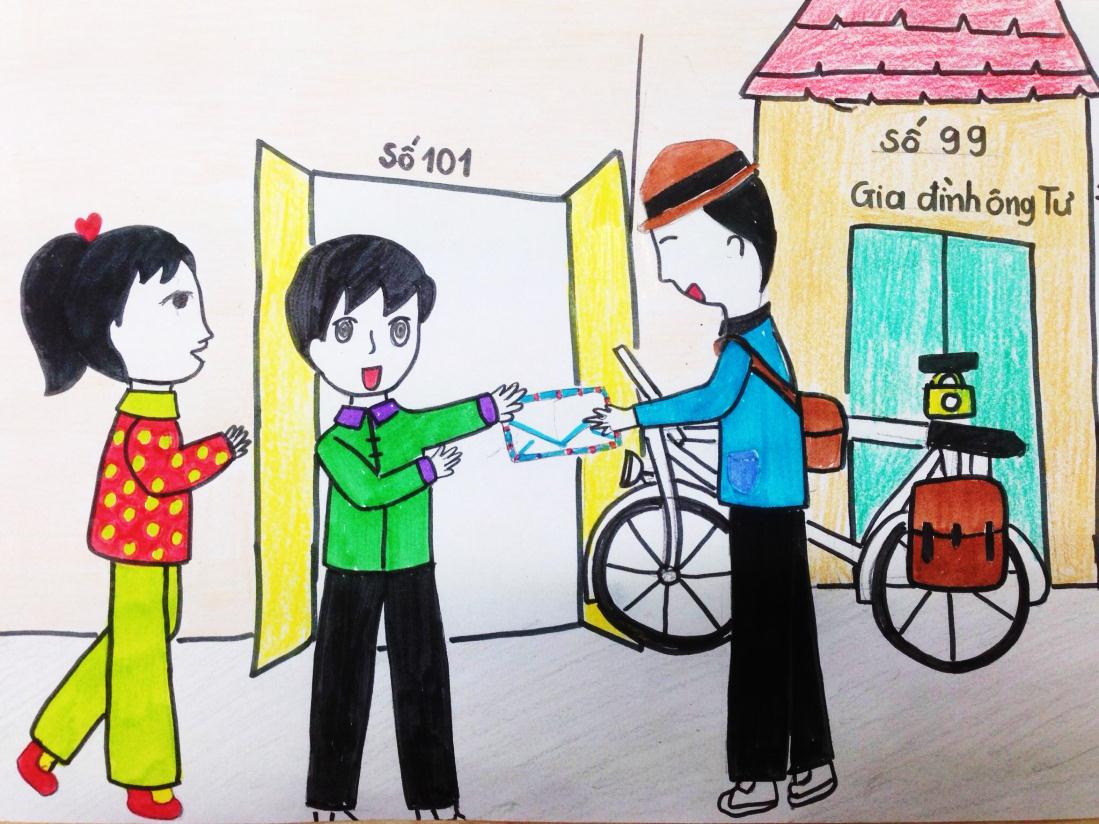 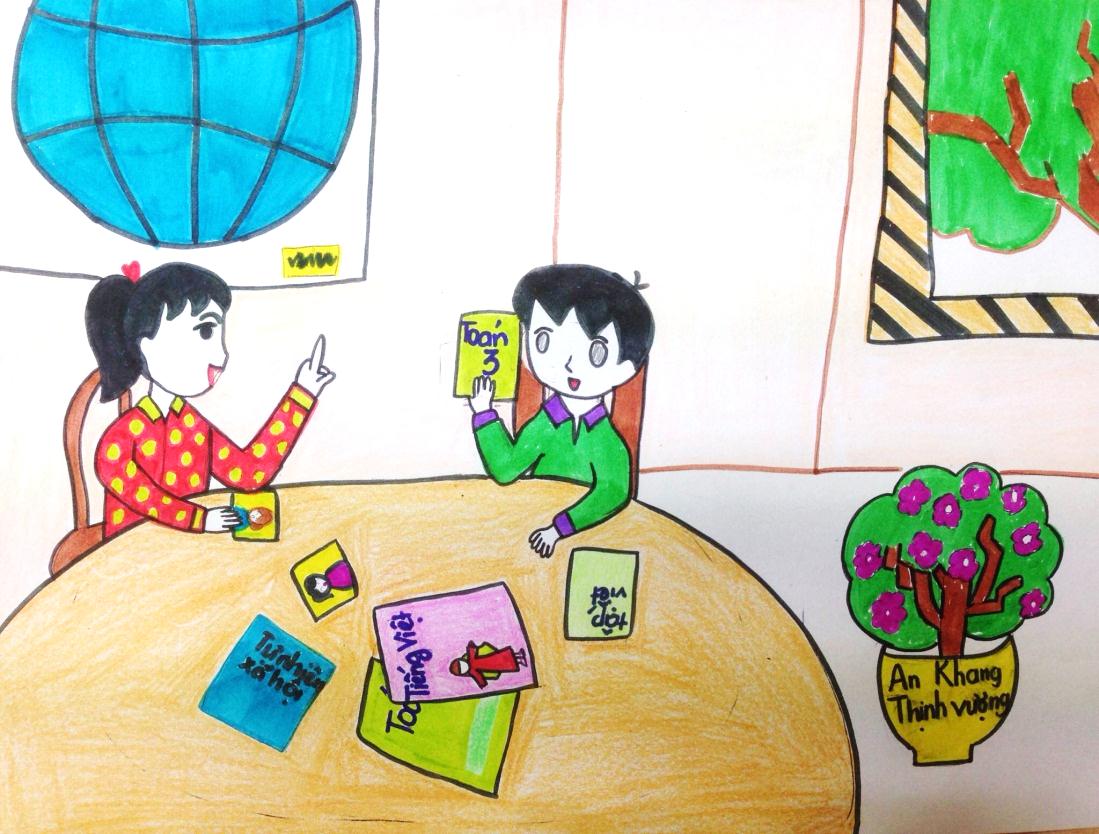 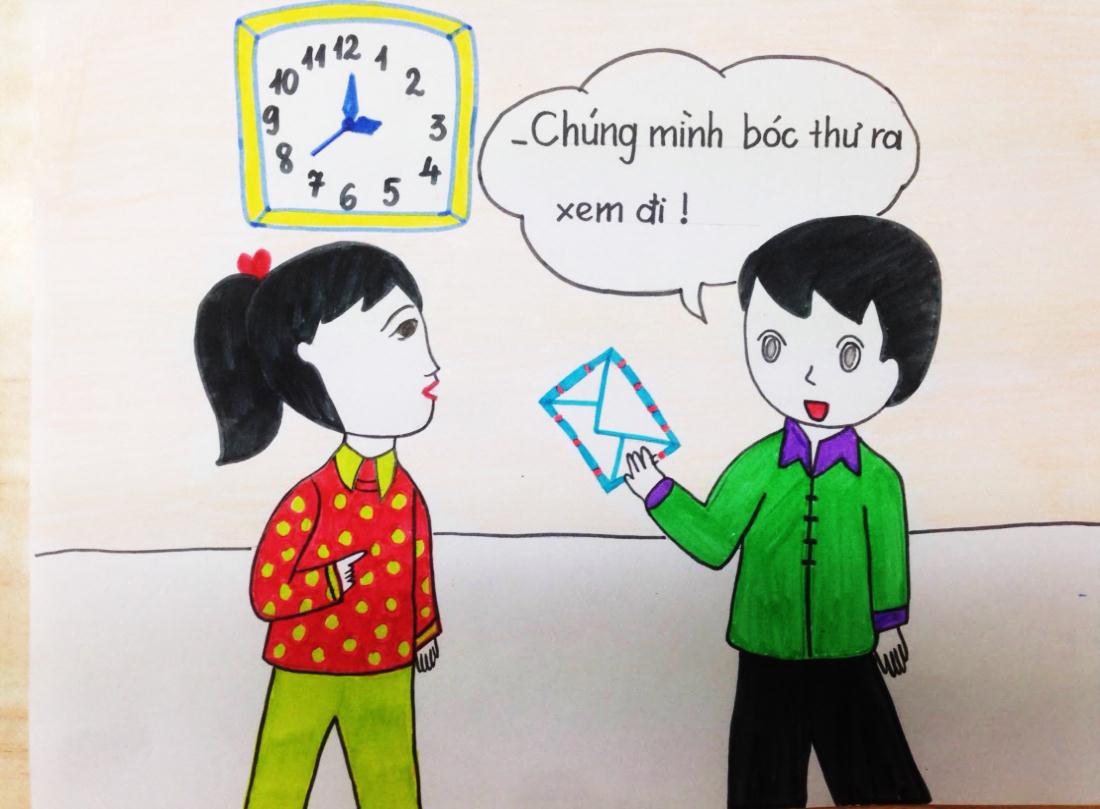 Nếu là Minh, em sẽ
làm gì khi đó? Vì sao?
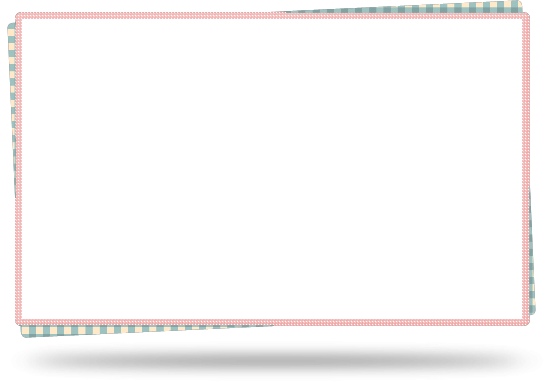 Bài tập 2:
Điền những từ ngữ: bí mật, pháp luật,
của riêng vào chỗ trống trong các câu sau
cho thích hợp:
của riêng
Thư từ, tài sản của người khác là ............
mỗi người nên cần được tôn trọng. Xâm phạm chúng là việc làm vi phạm ………....
pháp luật
bí mật
Mọi người cần tôn trọng…………riêng của trẻ em.
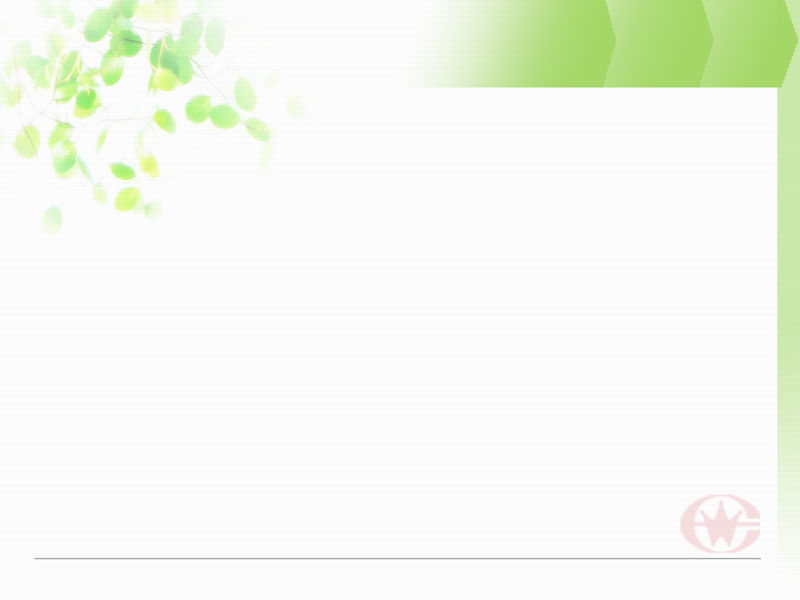 Thư từ, tài sản của người khác là của riêng
mỗi người nên cần được tôn trọng. Xâm phạm chúng là việc làm vi phạm pháp luật.
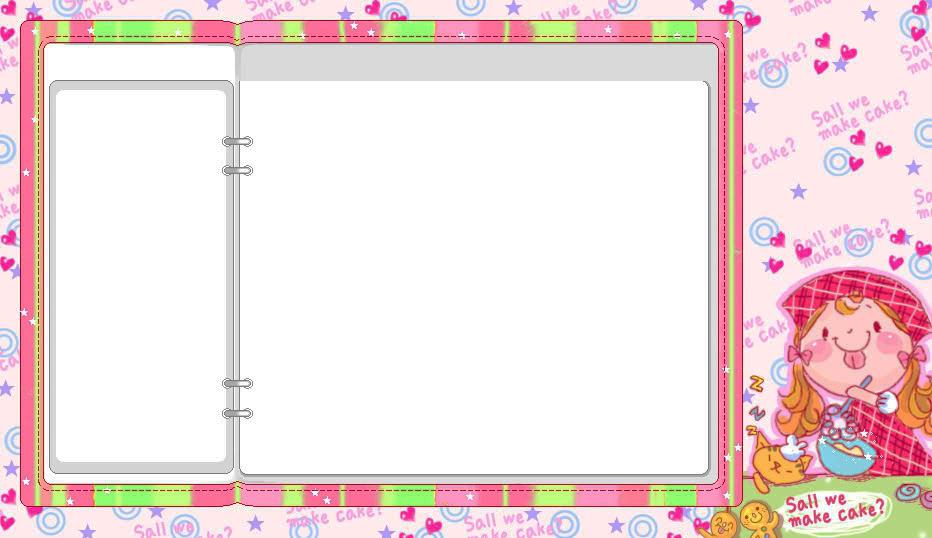 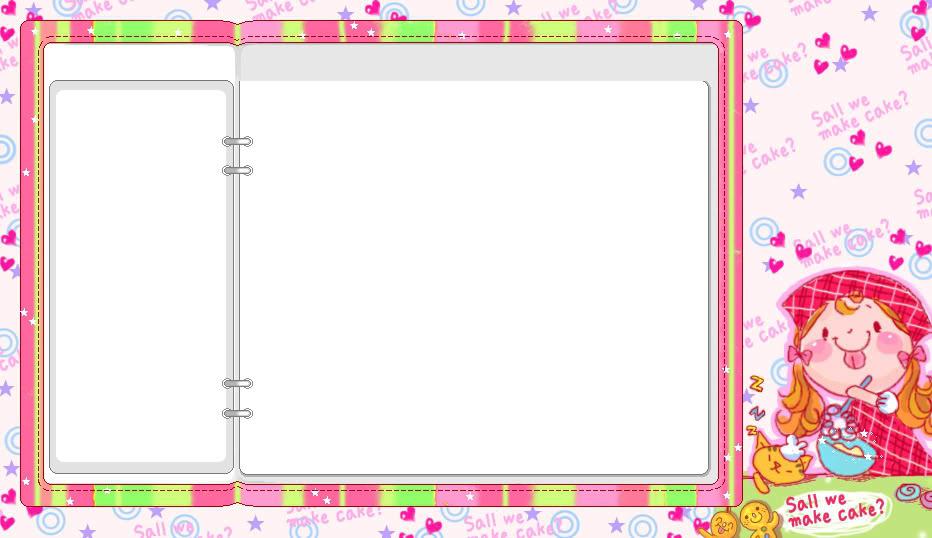 Mục 2, điều 19:
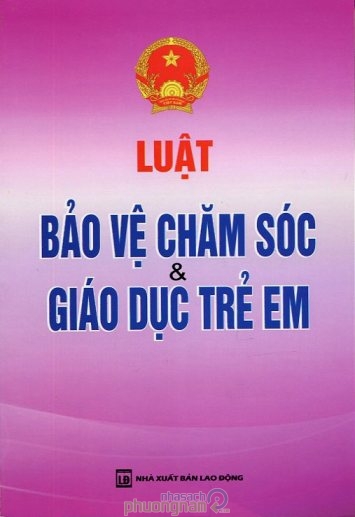 Trẻ em có bổn phận:
Chăm chỉ học tập, giữ gìn vệ sinh, rèn luyện thân thể, thực hiện trật tự công cộng và an toàn giao thông, giữ gìn của công, tôn trọng tài sản của người khác, bảo vệ môi trường.
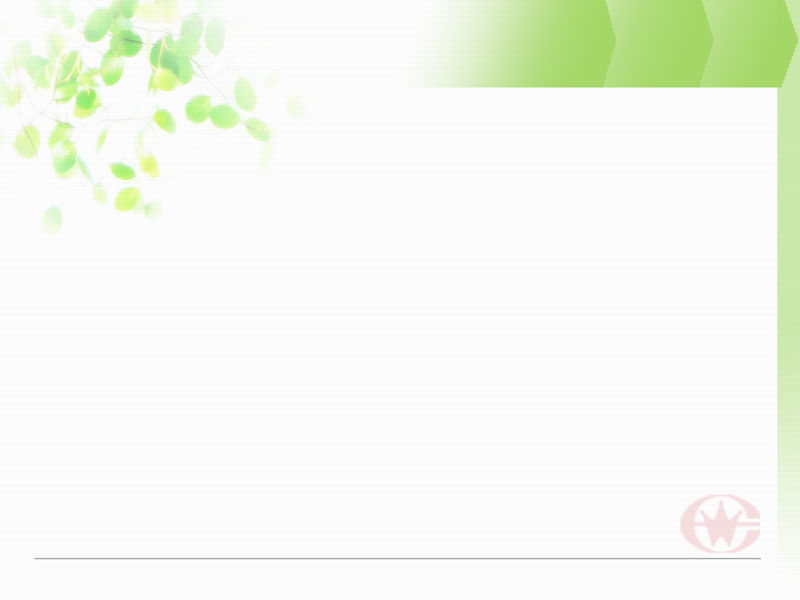 - Mọi người cần tôn trọng tài sản riêng của trẻ em.
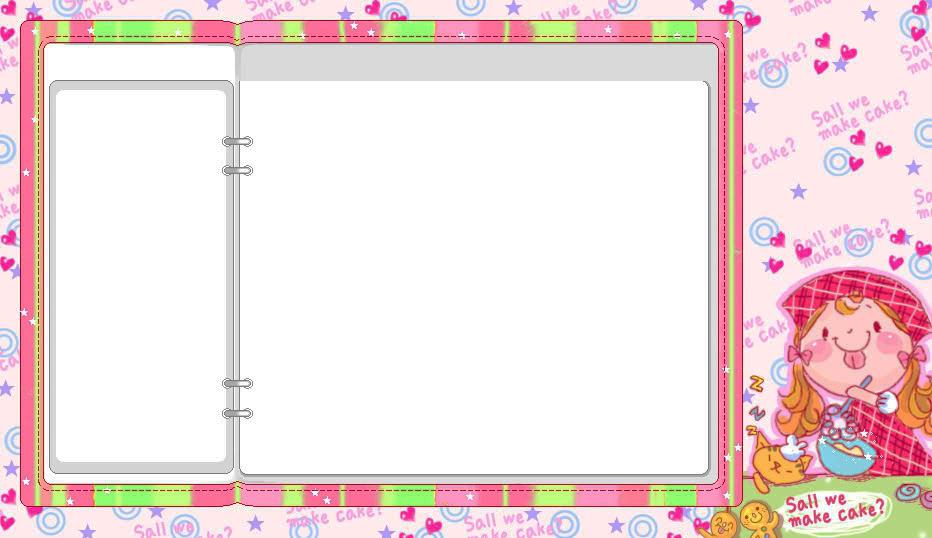 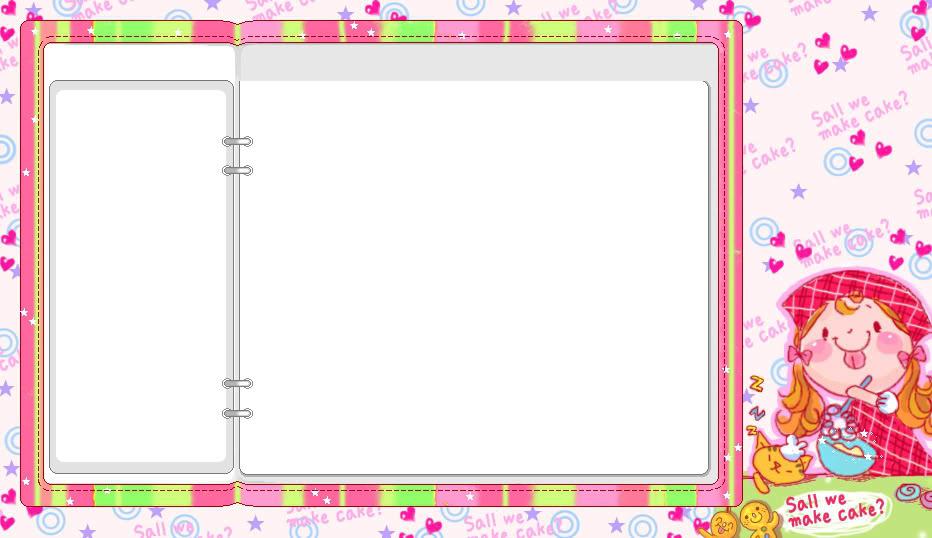 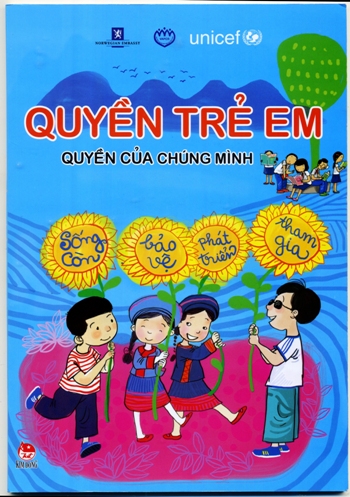 Công ước quyền trẻ em:
Trẻ em có quyền được bảo vệ chống lại sự can thiệp vào đời tư, vào gia đình, nơi ở và thư tín của các em, chống lại những điều nói xấu và vu cáo.
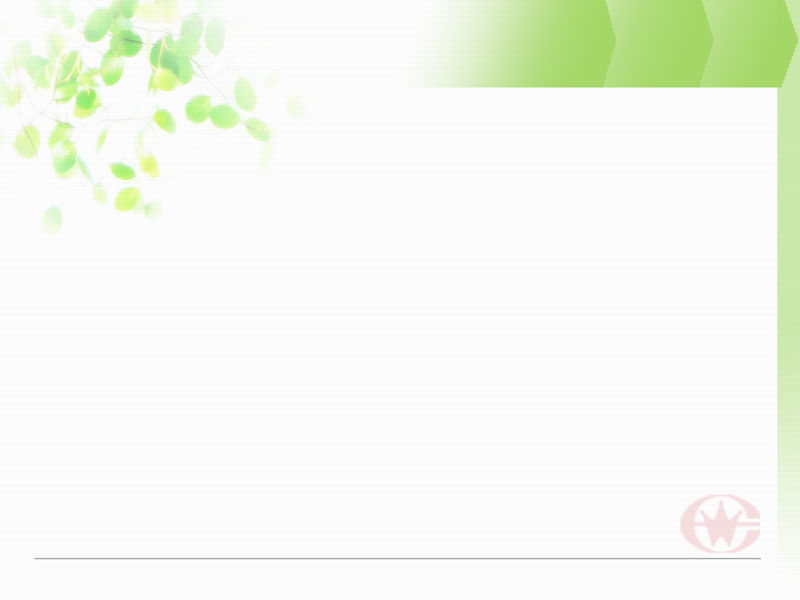 b) Đánh dấu + vào ô      trước những việc nên làm, đánh dấu - vào ô     trước những việc không nên làm trong những hành động, việc làm dưới đây.
1. Tự ý sử dụng thư từ, sách vở, đồ dùng của
người khác khi chưa được phép.
2. Giữ gìn, bảo quản cẩn thận khi mượn sách vở, đồ dùng của người khác.
3. Xin phép, hỏi mượn khi muốn sử dụng 
sách vở, đồ dùng của người khác.
4. Xem trộm nhật kí của người khác.
5. Nhận giùm thư khi hàng xóm đi vắng.
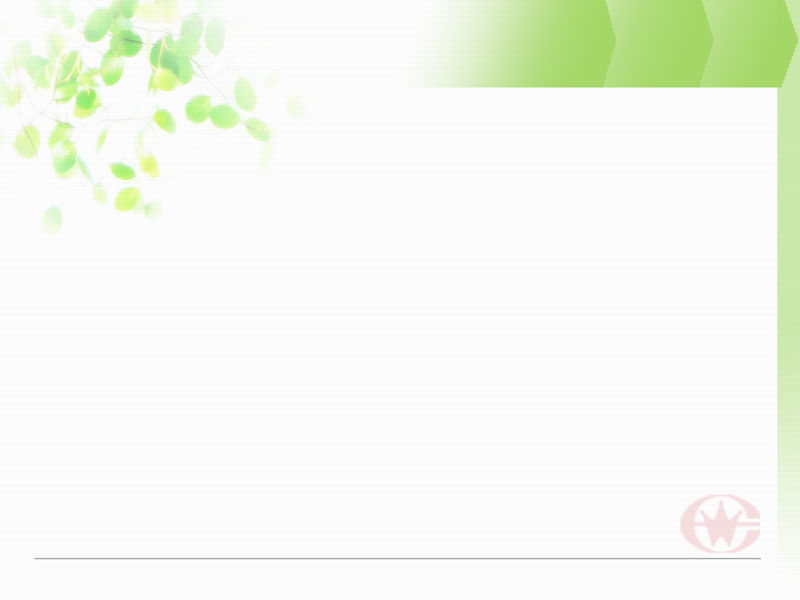 6. Tự ý lấy đồ của người khác để dùng.
7. Sử dụng đồ của người khác xong rồi mới 
hỏi mượn.
8. Làm hỏng đồ chơi của người khác mà không 
xin lỗi.
9. Hái trái cây trong vườn nhà hàng xóm để ăn 
mà không hỏi xin chủ nhà.
10. Lấy sách, truyện của người khác để đọc rồi
 lại cất trả vào chỗ cũ.
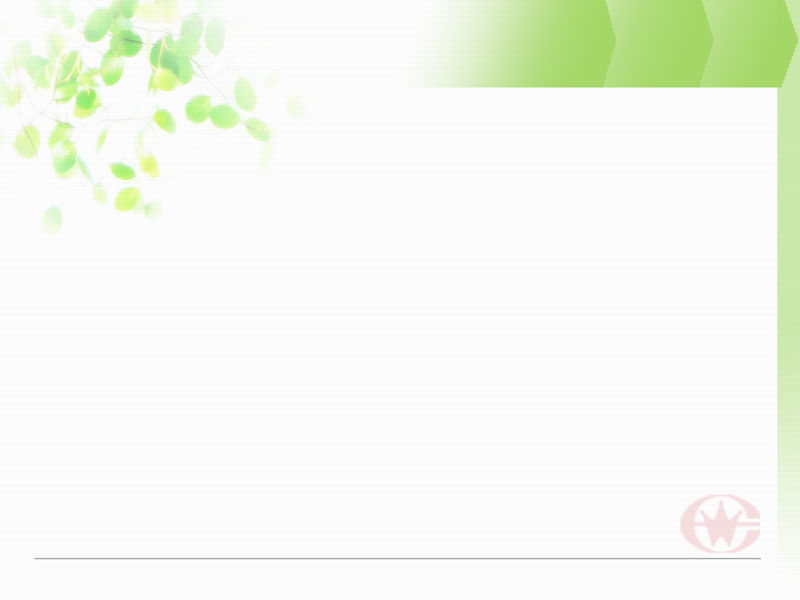 Không nên làm
1.Tự ý sử dụng thư từ, sách vở, đồ dùng của người khác khi chưa được phép.
4. Xem trộm nhật kí của người khác.
6. Tự ý lấy đồ của người khác để dùng.
7. Sử dụng đồ của người khác xong rồi mới 
hỏi mượn.
8. Làm hỏng đồ chơi của người khác mà không 
xin lỗi.
9. Hái trái cây trong vườn nhà hàng xóm để ăn 
mà không hỏi xin chủ nhà.
10. Lấy sách, truyện của người khác để đọc rồi
 lại cất trả vào chỗ cũ.
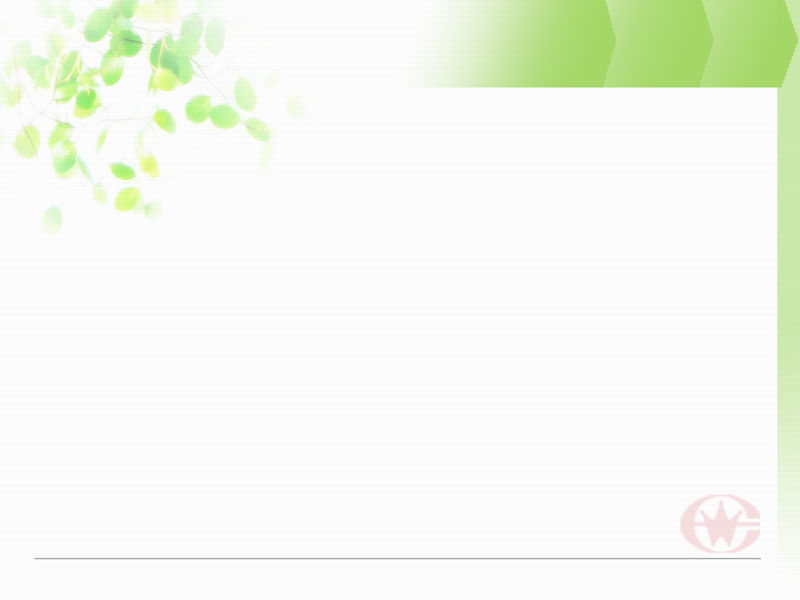 Không nên làm
1.Tự ý sử dụng thư từ, sách vở, đồ dùng của người khác khi chưa được phép.
4. Xem trộm nhật kí của người khác.
6. Tự ý lấy đồ của người khác để dùng.
7. Sử dụng đồ của người khác xong rồi mới 
hỏi mượn.
8. Làm hỏng đồ chơi của người khác mà không 
xin lỗi.
9. Hái trái cây trong vườn nhà hàng xóm để ăn 
mà không hỏi xin chủ nhà.
10. Lấy sách, truyện của người khác để đọc rồi
 lại cất trả vào chỗ cũ.
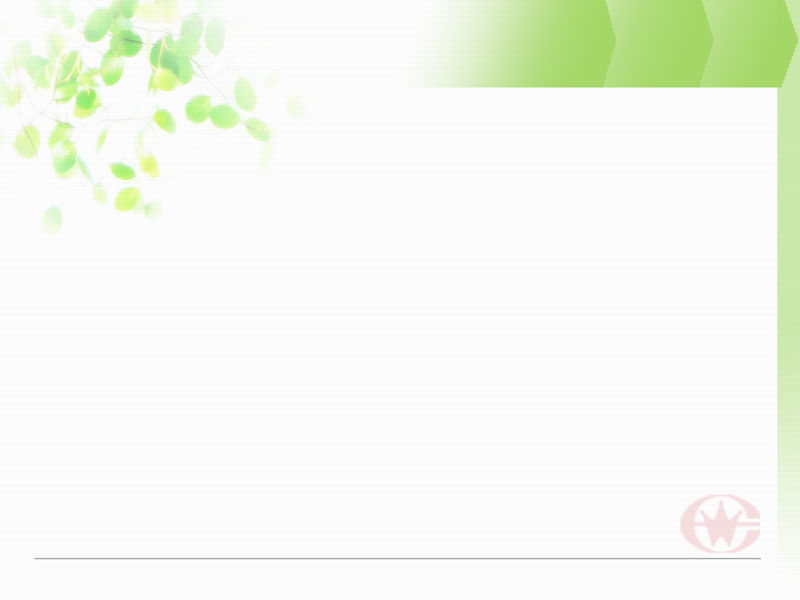 Không nên làm
1.Tự ý sử dụng thư từ, sách vở, đồ dùng của người khác khi chưa được phép.
4. Xem trộm nhật kí của người khác.
6. Tự ý lấy đồ của người khác để dùng.
7. Sử dụng đồ của người khác xong rồi mới 
hỏi mượn.
8. Làm hỏng đồ chơi của người khác mà không 
xin lỗi.
8. Làm hỏng đồ chơi của người khác mà không 
xin lỗi.
9. Hái trái cây trong vườn nhà hàng xóm để ăn 
mà không hỏi xin chủ nhà.
10. Lấy sách, truyện của người khác để đọc rồi
 lại cất trả vào chỗ cũ.
10. Lấy sách, truyện của người khác để đọc rồi
 lại cất trả vào chỗ cũ.
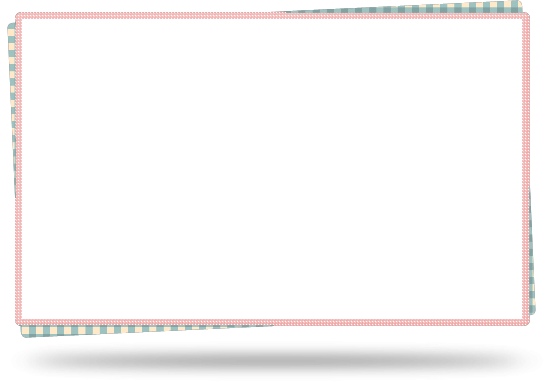 Nên làm
2. Giữ gìn, bảo quản cẩn thận khi mượn sách vở, đồ dùng của người khác.
3. Xin phép, hỏi mượn khi muốn sử dụng 
sách vở, đồ dùng của người khác.
5. Nhận giùm thư khi hàng xóm đi vắng.
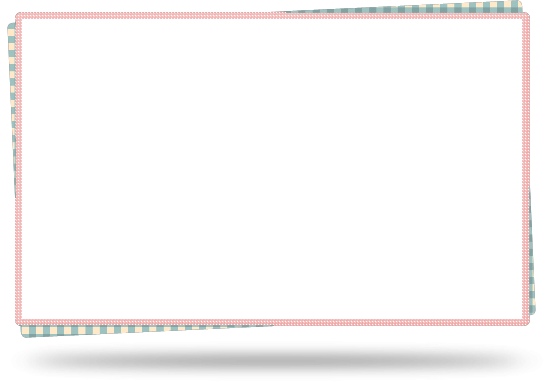 Nên làm
2. Giữ gìn, bảo quản cẩn thận khi mượn sách vở, đồ dùng của người khác.
3. Xin phép, hỏi mượn khi muốn sử dụng 
sách vở, đồ dùng của người khác.
5. Nhận giùm thư khi hàng xóm đi vắng.
5. Nhận giùm thư khi hàng xóm đi vắng.
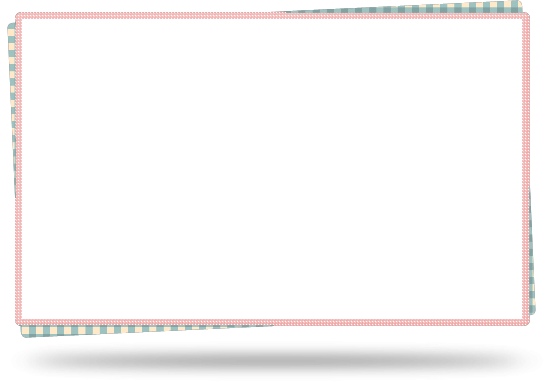 Hỏi mượn khi cần
Tôn trọng thư từ, tài sản của người khác
Chỉ sử dụng khi được phép
Giữ gìn, bảo quản khi sử dụng
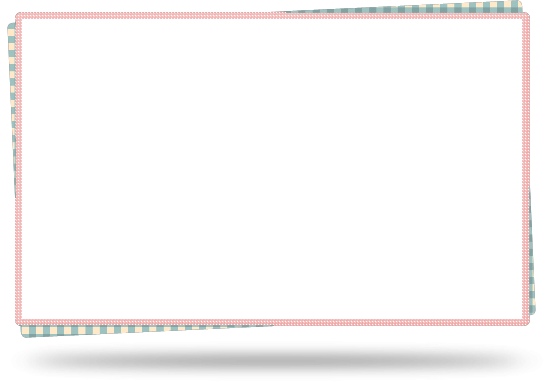 Bài tập 3:
Tự liên hệ:
1. Em đã biết tôn trọng thư từ, tài sản của người khác chưa?
2. Kể 1 việc cụ thể mà em đã làm:
- Đó là việc gì? 
- Việc đó xảy ra như thế nào?
- Nêu cảm nhận của em về việc mình đã làm.